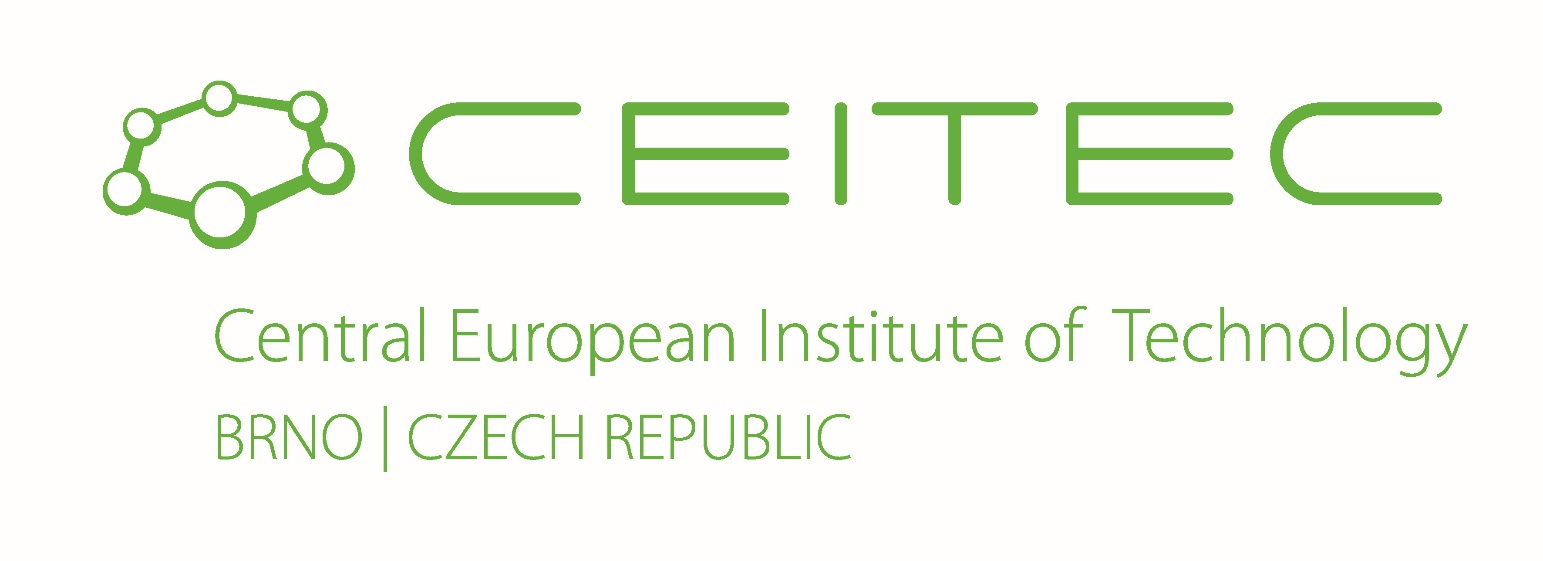 Introduction to Bioinformatics (LF:DSIB01)
Week 8 : Clustering and dimension reduction
Clustering (cluster analysis)
Very broad definition – group of data objects
Unsupervised classification
Data mining 
What data you need for clustering?
Data points with features where you can measure distance
Some methods need Triangular inequality
Distance matrix  
Important for sequence comparison!
2
Clustering types
Centroid models
K-mean clustering
Mean-Shift Clustering
Distribution models
Expectation–Maximization (EM) Clustering
Density models
DBSPAN
Connectivity models
Hierarchical clustering
Graph-based models
Clique, Spanning tree, Markov Cluster Algorithm (MCL)
…
3
Clustering
Hard vs. Fuzzy clustering
Fuzzy = each object belong to each cluster to some degree (probability)
Overlapping clustering =~ discreet Fuzzy clustering 
More detailed analysis, but hard to interpret – good not as a final step
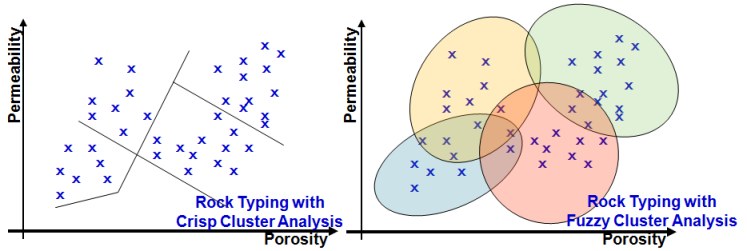 4
K-mean clustering
most well-known clustering algorithm
Select a number of clusters to use and randomly initialize centers
k clusters are created by associating every observation with the nearest mean
Centroid of each of the k clusters becomes the new mean
Repeat steps 2 and 3 until stopping rule
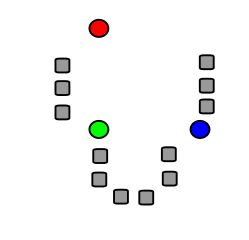 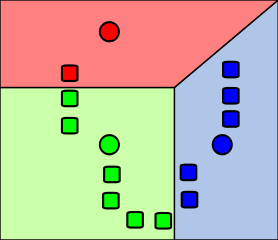 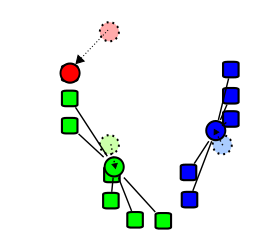 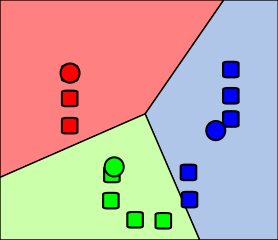 5
K-mean clustering
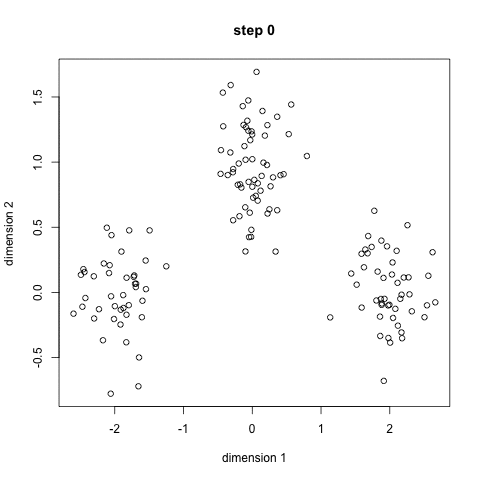 6
K-mean clustering
Advantage
simple to implement 
very fast
linear complexity O(n)
Disadvantage
Must select number of clases
Random start point
Identify ‘spherical clusters’
7
K-mean clustering pseudocode
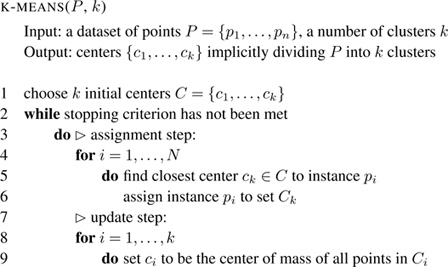 8
Mean-Shift Clustering
Steps
circular sliding window centered at a point C (randomly selected)
every iteration, the sliding window is shifted towards regions of higher density by shifting the center point to the mean of the points within the window
until there is no direction at which a shift
process of steps 1 to 3 is done with many sliding windows until all points lie within a window
9
Mean-Shift Clustering
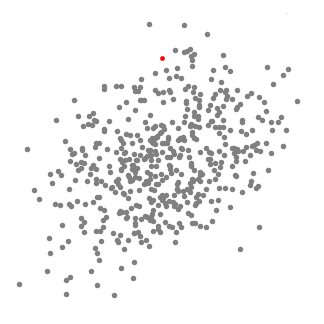 10
Mean-Shift Clustering
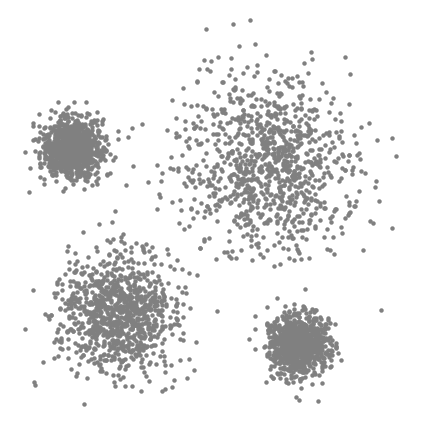 11
Mean-Shift Clustering
Advantage
Not-necessary to select number of clusters
Fast computation
Disadvantage
Must select kernel range r
Identify ‘spherical clusters’
12
Expectation–Maximization (EM) Clustering using Gaussian Mixture Models (GMM)
Similar to K-means clustering 
each cluster is not defined only by its mean but also variance
Gaussian normal curve in each dimension
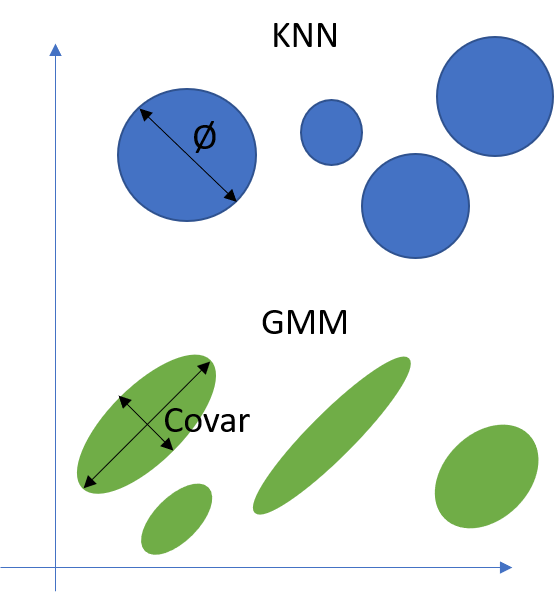 13
Expectation–Maximization (EM) Clustering using Gaussian Mixture Models (GMM)
KM
select a number of clusters to use and randomly initialize centers
k clusters are created by associating every observation with the nearest mean
centroid of each of the k clusters becomes the new mean
repeat steps 2 and 3 until stop rule
EM with GMM
select a number of clusters to use and randomly initialize Gaussian distribution parameters
Using Gaussian distributions for each cluster, compute the probability that each data point belongs to a particular cluster
compute a new set of parameters of Gaussian distributions to maximize the probabilities of data points within the clusters
Weighted sum of individual 
repeat steps 2 and 3 until convergence
14
Expectation–Maximization (EM) Clustering using Gaussian Mixture Models (GMM)
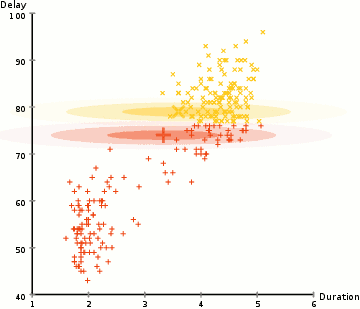 15
Density-Based Spatial Clustering of Applications with Noise
DBSCAN begins with an arbitrary starting data point that has not been visited. The neighborhood of this point is extracted using a distance epsilon ε (All points which are within the ε distance are neighborhood points).
If there are a sufficient number of points (according to minPoints) within this neighborhood then the clustering process starts and the current data point becomes the first point in the new cluster. Otherwise, the point will be labeled as noise (later this noisy point might become the part of the cluster). In both cases that point is marked as “visited”.
For this first point in the new cluster, the points within its ε distance neighborhood also become part of the same cluster. This procedure of making all points in the ε neighborhood belong to the same cluster is then repeated for all of the new points that have been just added to the cluster group.
This process of steps 2 and 3 is repeated until all points in the cluster are determined i.e all points within the ε neighborhood of the cluster have been visited and labeled.
Once we’re done with the current cluster, a new unvisited point is retrieved and processed, leading to the discovery of a further cluster or noise. This process repeats until all points are marked as visited. Since at the end of this all points have been visited, each point will have been marked as either belonging to a cluster or being noise.
16
Density-Based Spatial Clustering of Applications with Noise
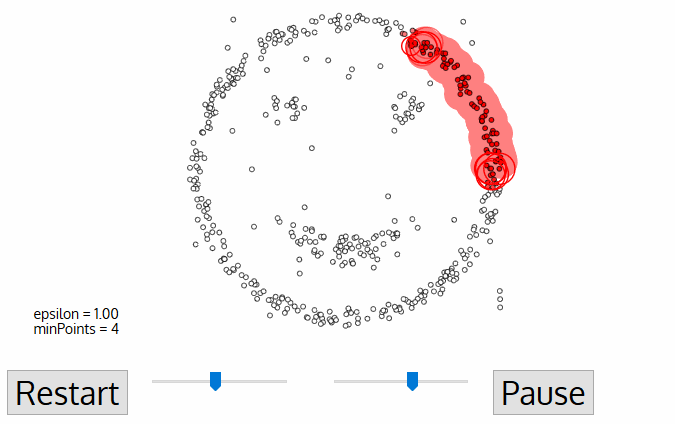 17
Density-Based Spatial Clustering of Applications with Noise
Advantage
Not-necessary to select number of clusters
Identifies outliers as noise
Work on distance matrix

Disadvantage
Doesn’t perform as well as others when the clusters are of varying density 
Drawback also occurs with very high-dimensional data
18
Hierarchical Clustering
top-down or bottom-up
Agglomerative or divisive
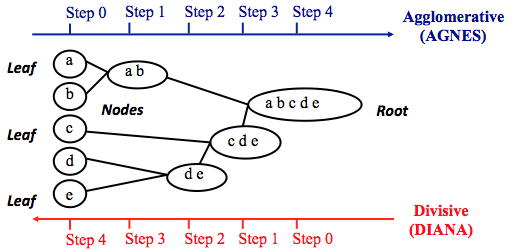 19
Agglomerative Hierarchical Clustering
Steps
Select smallest distance from distance matrix (selects two data points)
Combine selected two clusters into one new data point. Recompute distances to all other data points.
Repeated 1 and 2 until we end up with one cluster or decide to stop.
20
Agglomerative Hierarchical Clustering
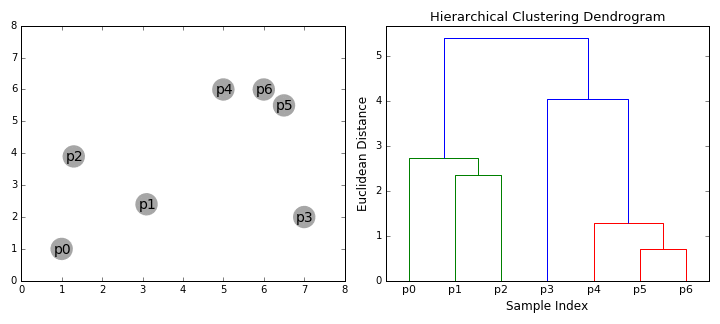 21
Agglomerative Hierarchical Clustering
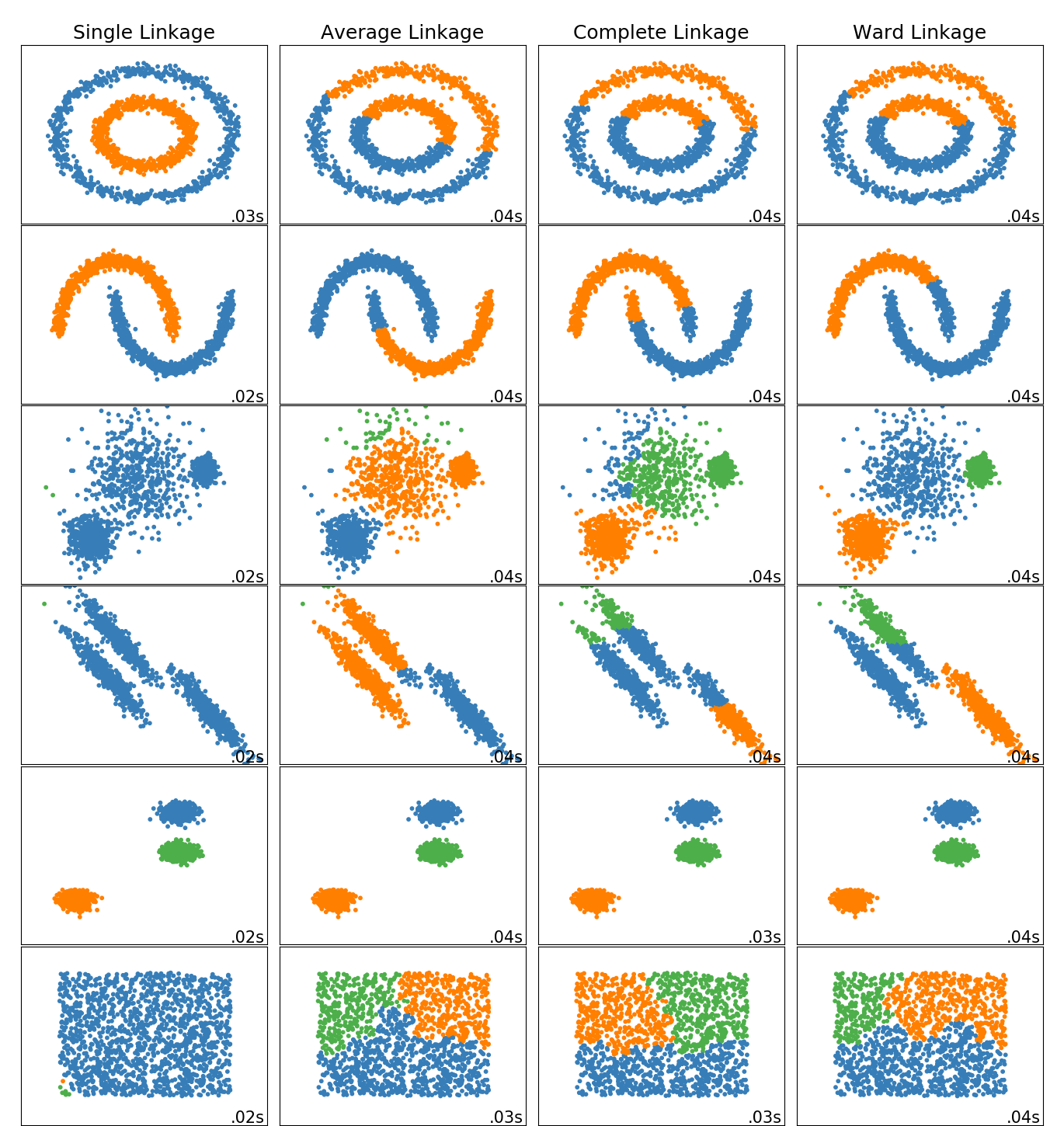 Different agglomeration function:
Max = Complete linkage
Min = Single linkage
Mean = Average linkage
Ward linkage
Ward's minimum variance criterion minimizes the total within-cluster variance.
22
Agglomerative Hierarchical Clustering
Advantage
Get all ‘number of clusters’
Uncover underlying hierarchy
Work on distance matrix
Agglomeration method can modulate results
Disadvantage
High computational complexity
complexity O(n3)
Still simple cluster shapes
23
Clustering overview
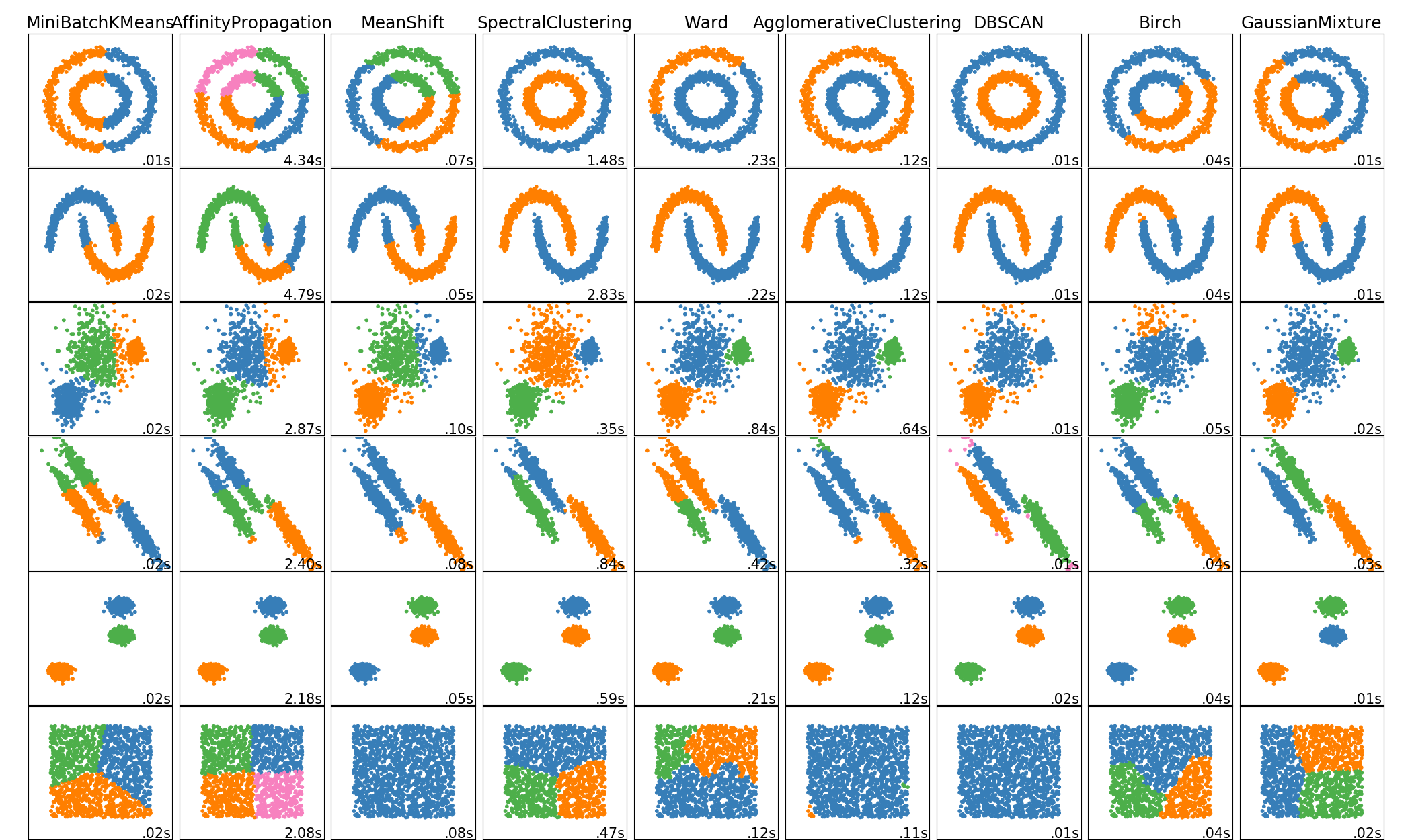 24
Dimension reduction
Why?
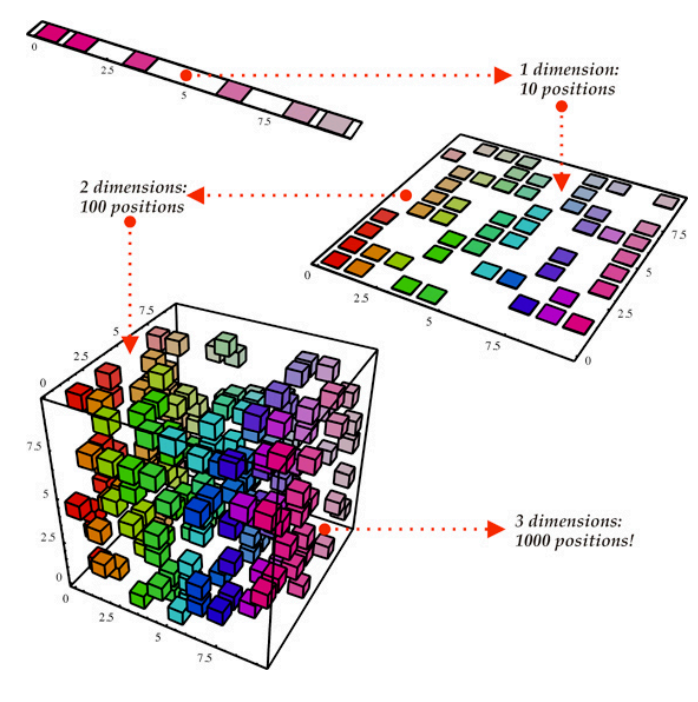 25
Dimension reduction
Feature selection
Feature projection
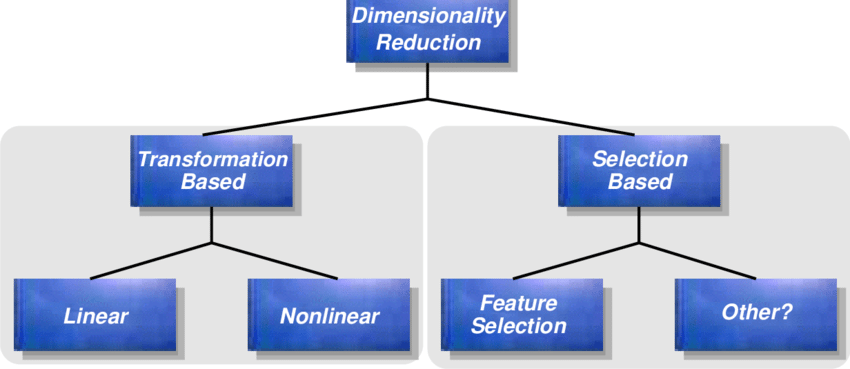 26
Feature selection
Subset selection method
Exhaustive
Greedy forward selection
Genetic algorithm
Evaluation metric type
Wrapper methods
Build full model and test
Filter methods
mutual information
Pearson product-moment correlation coefficient
Embedded methods
27
Feature projection
Principal Component Analysis (PCA)
Non-negative matrix factorization
Independent Component Analysis (ICA)
t-SNE
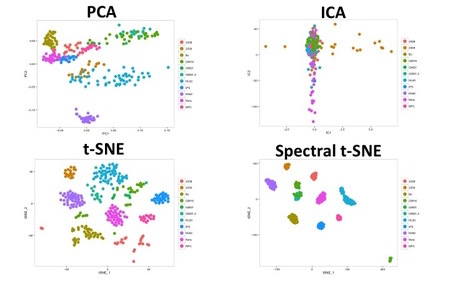 28
PCA
Highlight variance
Mainly used to visualize data better
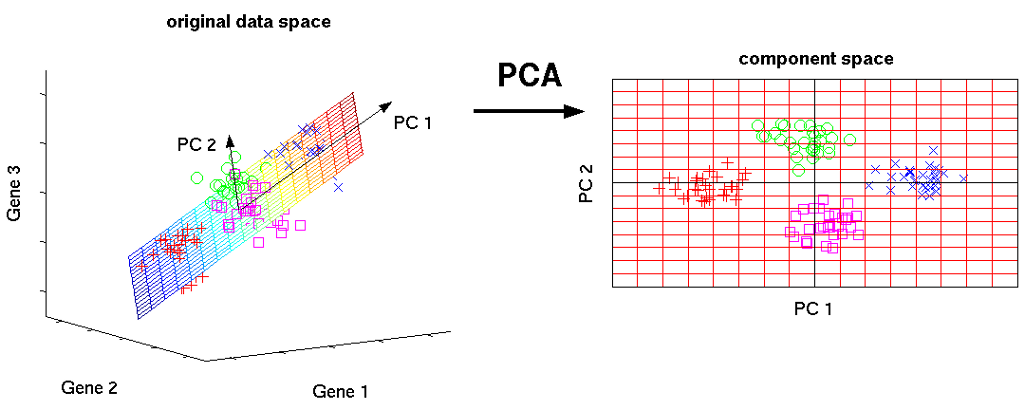 29
PCA
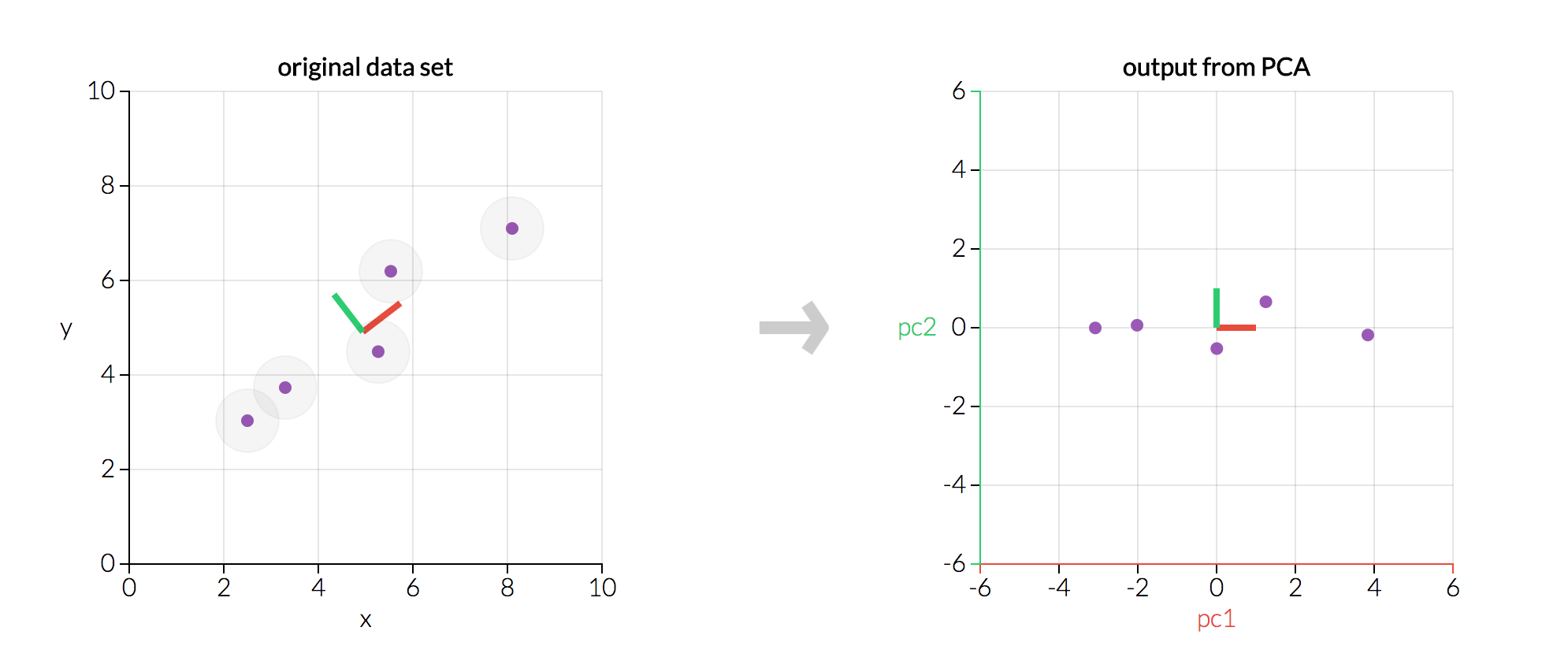 30
PCA
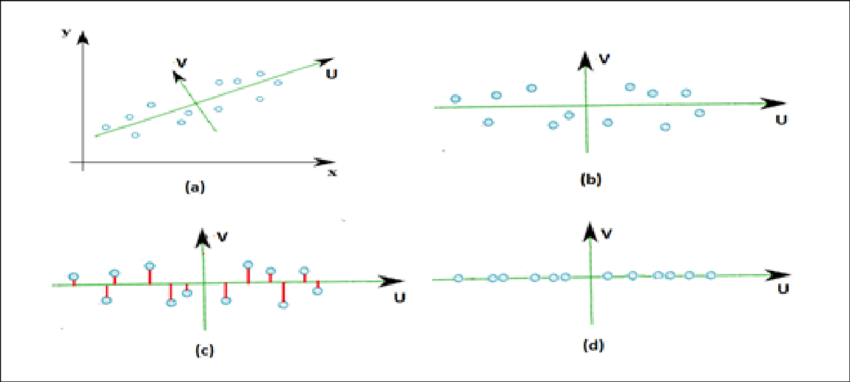 31
PCA
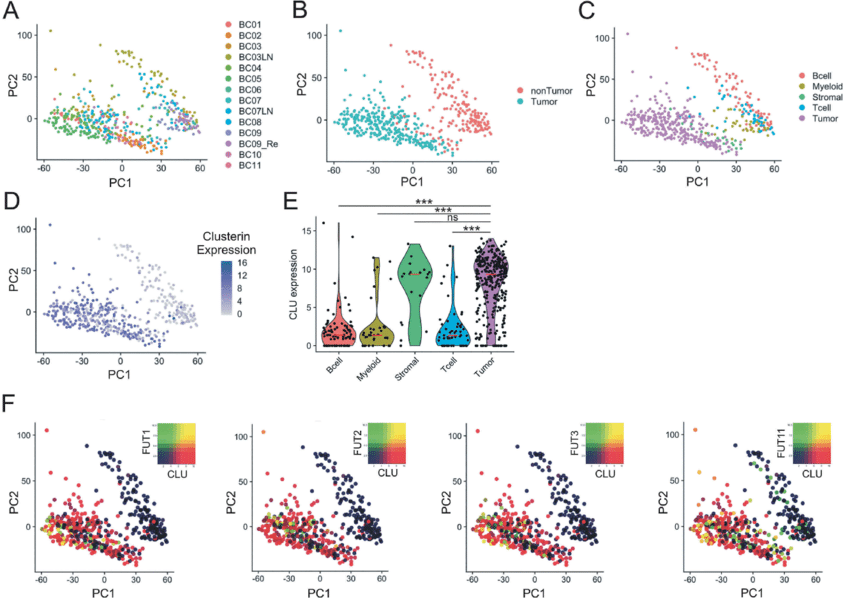 32
PCA
Warnings:
Check variance explained
Check normality of your data-points
Relatively higher values can ‘capture’ the whole PCA
33
CEITEC
@CEITEC_Brno
Thank you for your attention!
60 minutes lunch break.
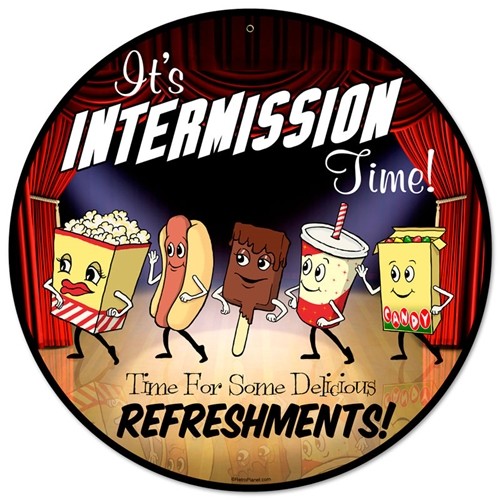 www.ceitec.eu
34